Интерактивный тренажёр по математике
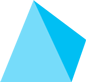 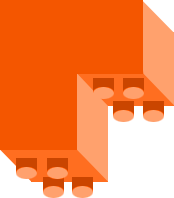 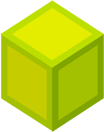 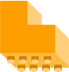 Таблица умножения на 6
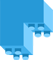 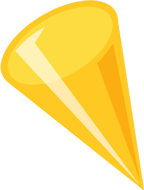 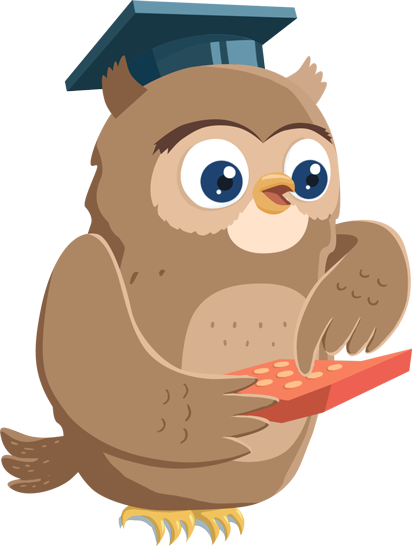 Автор: Фаттахова Олеся Вячеславовна
Учитель начальных классов
МБОУ НОШ №6 с.Троицкое
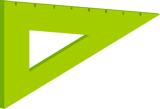 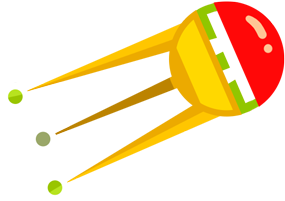 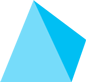 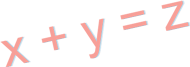 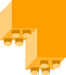 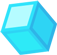 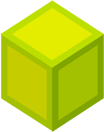 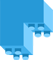 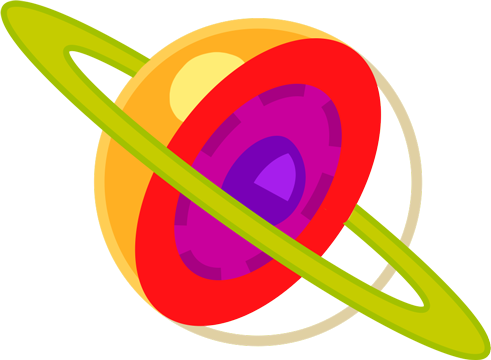 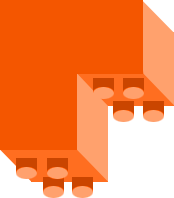 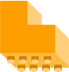 6 х 2
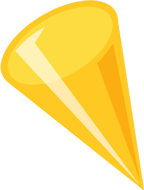 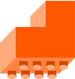 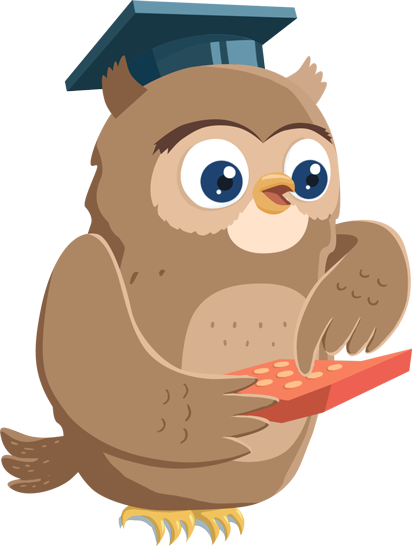 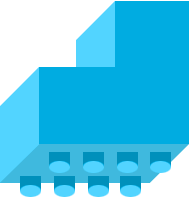 20
12
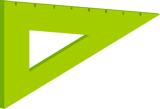 14
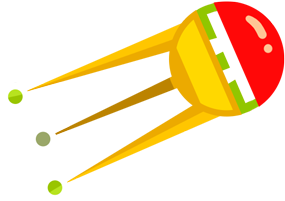 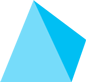 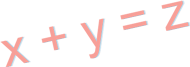 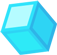 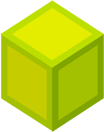 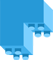 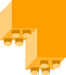 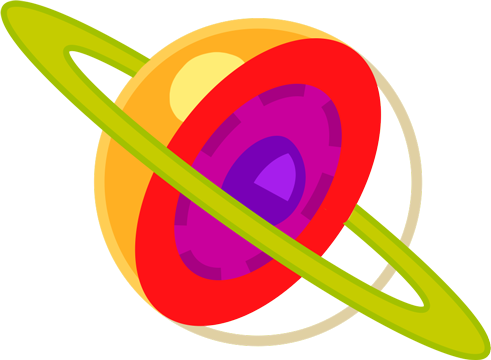 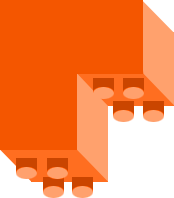 6 х 3
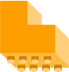 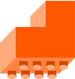 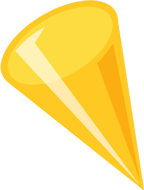 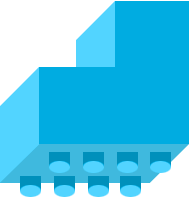 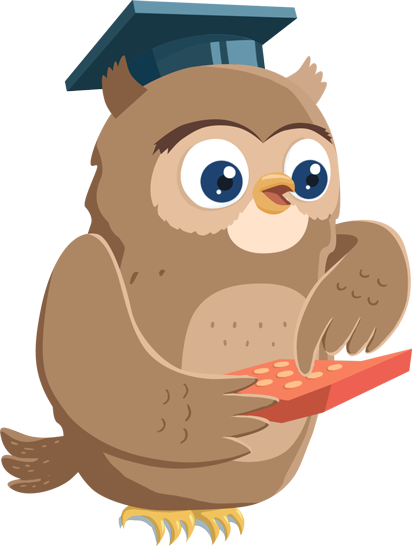 18
12
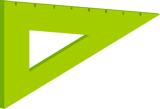 14
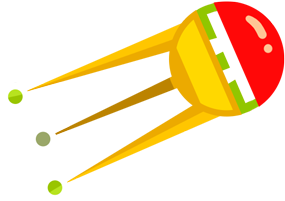 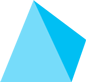 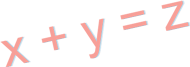 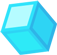 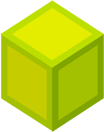 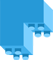 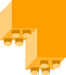 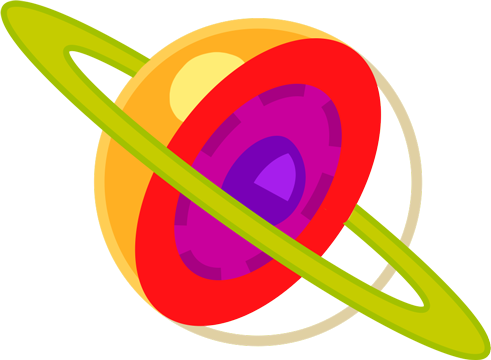 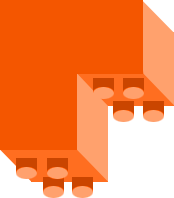 6 х 4
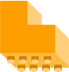 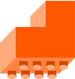 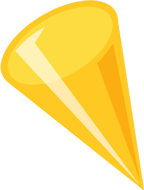 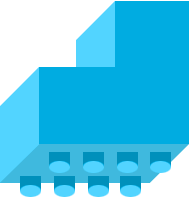 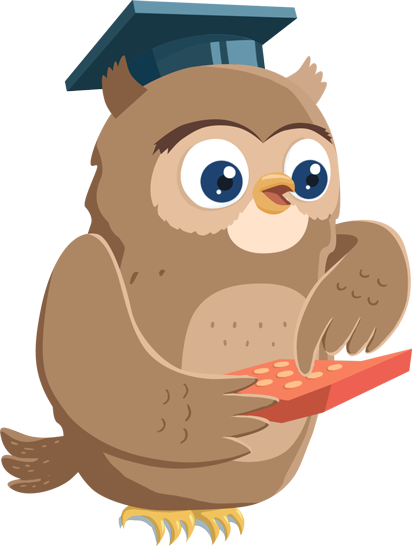 24
14
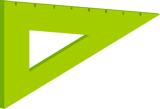 38
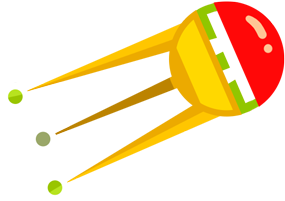 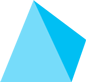 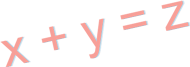 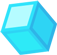 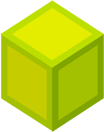 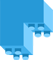 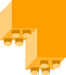 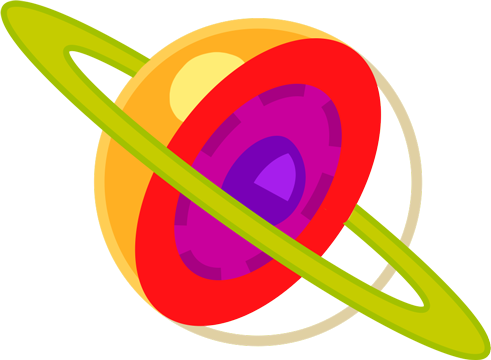 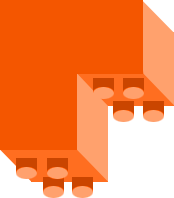 6 х 5
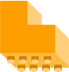 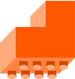 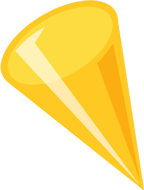 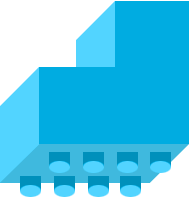 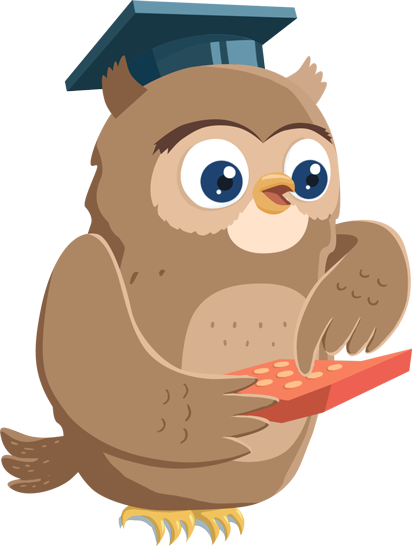 20
24
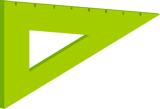 30
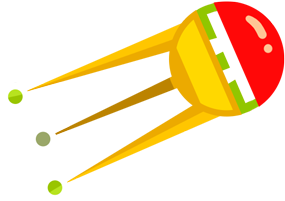 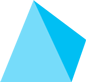 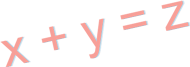 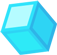 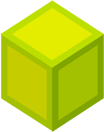 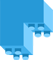 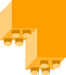 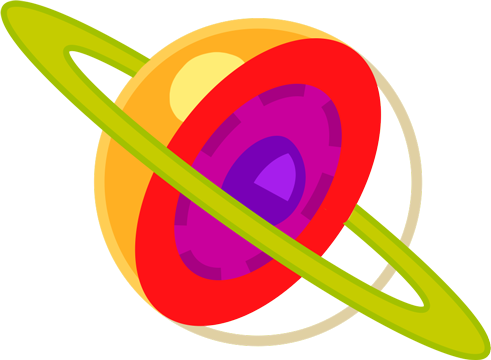 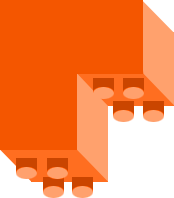 6 х 6
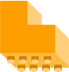 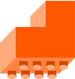 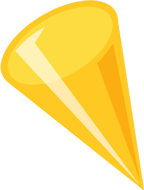 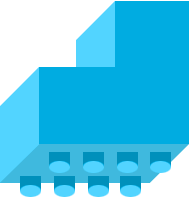 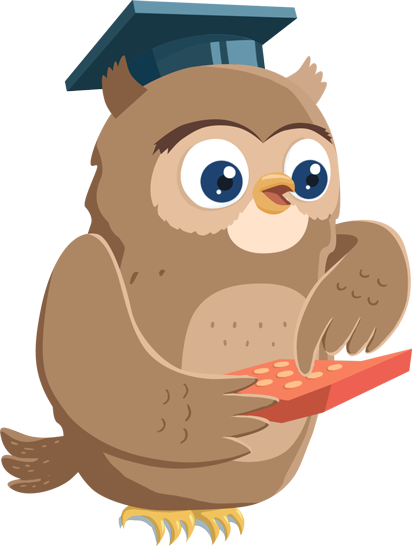 36
34
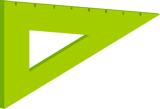 25
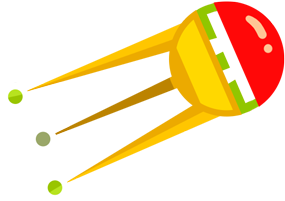 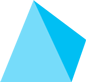 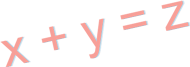 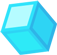 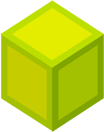 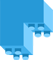 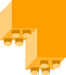 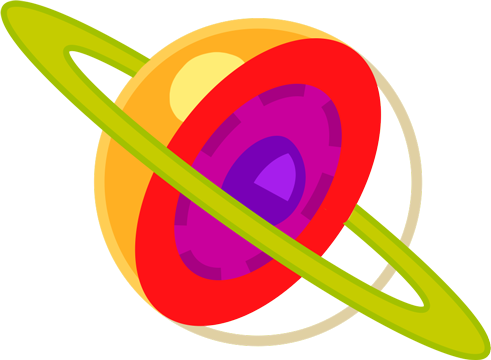 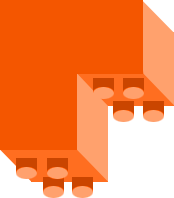 6 х 7
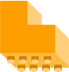 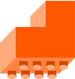 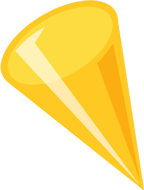 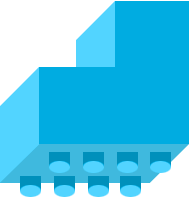 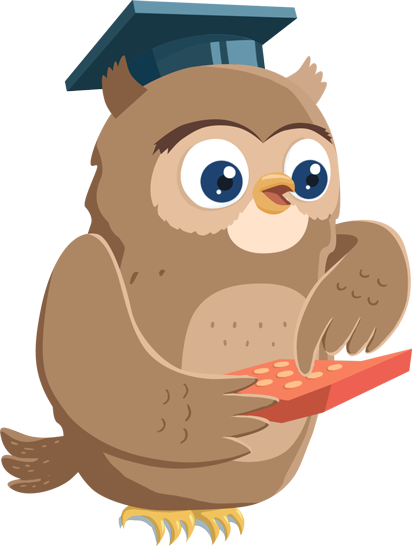 26
42
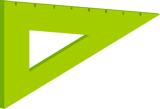 54
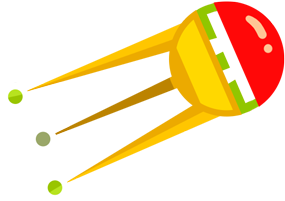 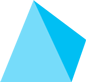 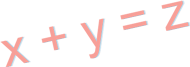 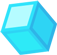 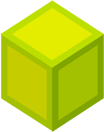 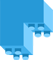 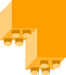 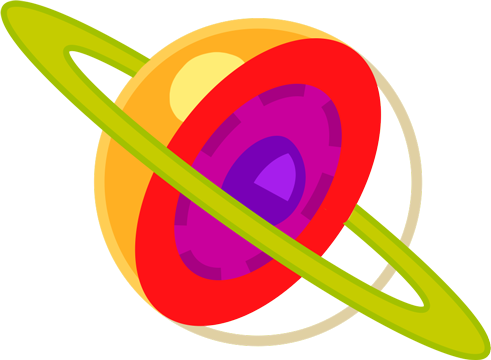 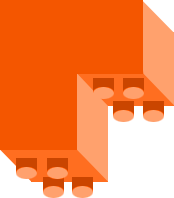 6 х 8
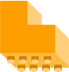 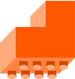 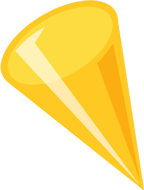 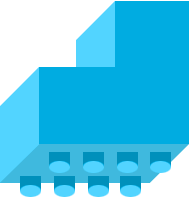 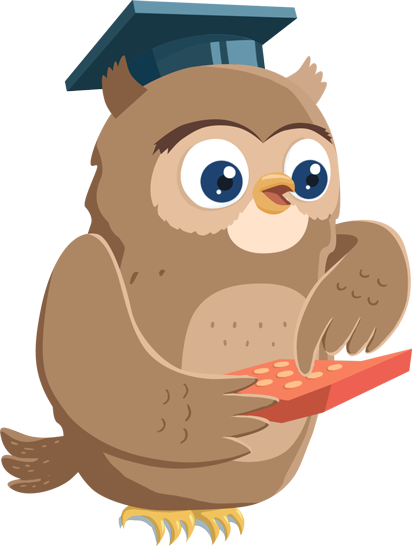 30
45
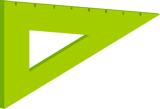 48
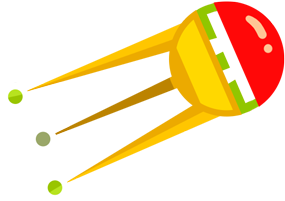 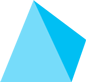 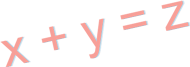 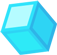 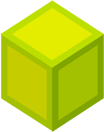 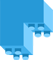 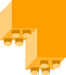 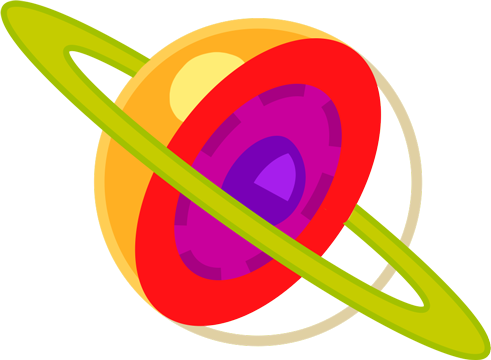 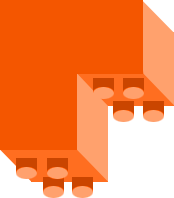 6 х 9
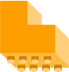 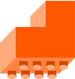 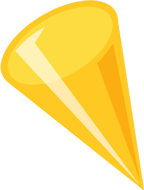 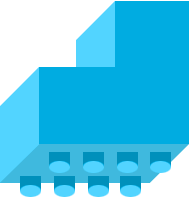 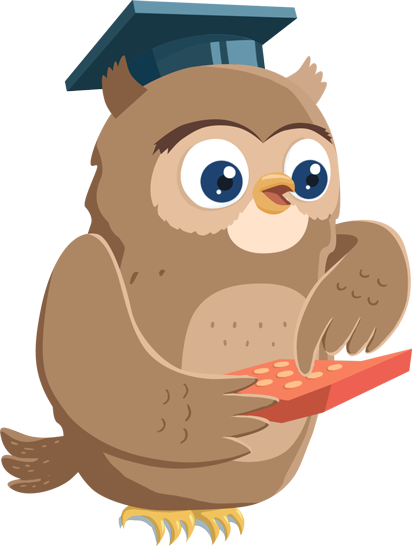 54
40
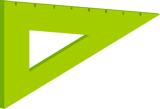 35
Молодец!